Comparison
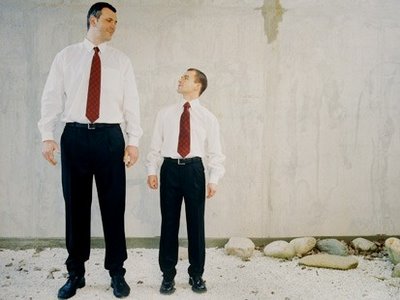 Wong Tzu Yu Renee
The Hong Kong Institute Of Education
2 Volunteers
_______ is ________er than _____________
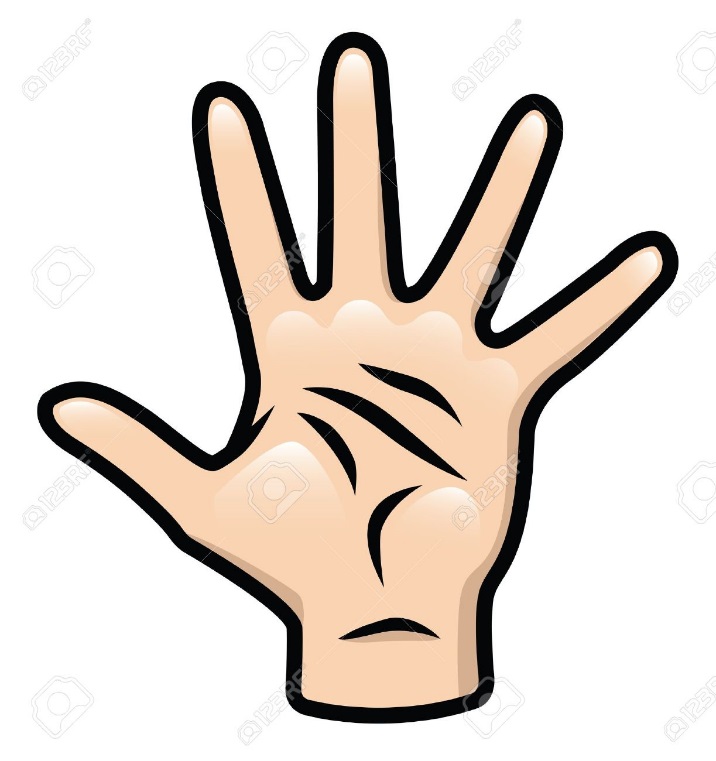 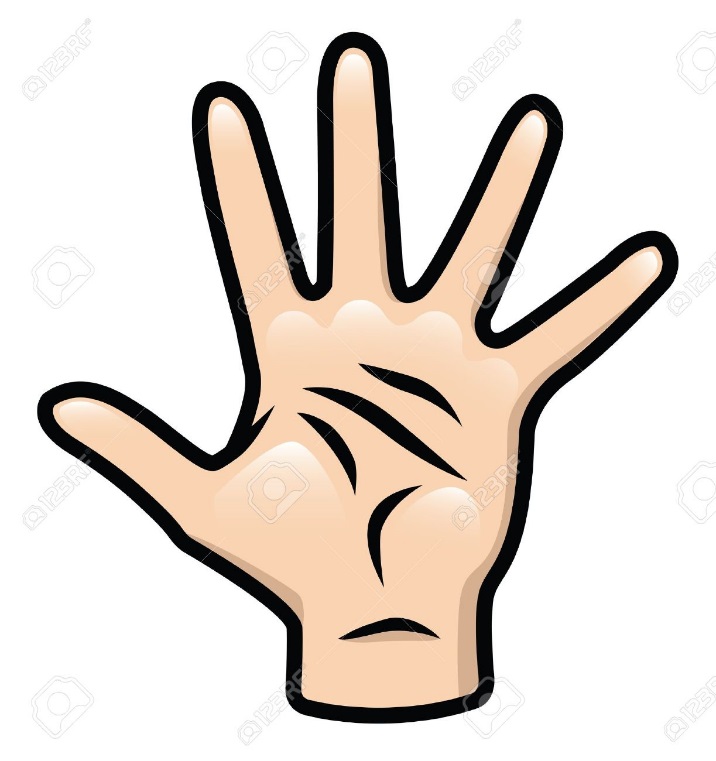 _______ is ________er than _____________
Exciting   tall 
Happy   appealing 
Interesting nice horrifying
 Frightening large Boring
Exciting  
appealing 
Interesting horrifying
 Frightening Boring
tall 
Happy 
nice 
large
Words with 3 or more syllables
Interesting

Exciting

Frightening
Tall

Big

Happy

Tidy
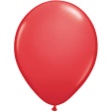 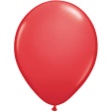 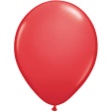 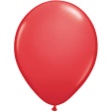 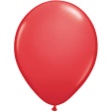 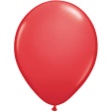 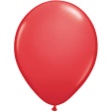 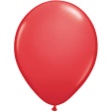 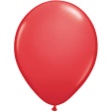 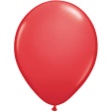 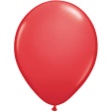 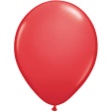 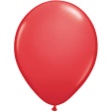 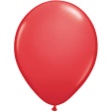 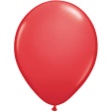 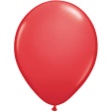 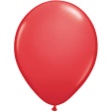 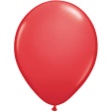 Interestinger than   V.S. 		 more interesting than
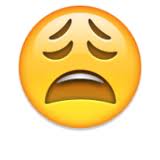 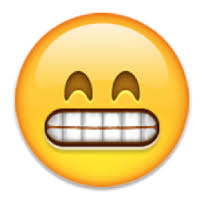 *****Rule*****
3 or >3 syllables:    +“more…than”

e.g.   1. Watching Doreamon is more interesting than washing dishes. 

2. An ipad is more expensive than a book.

3. Sitting under a tree is more relaxing than playing computer games.
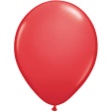 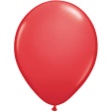 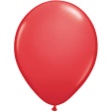 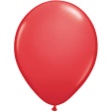 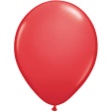 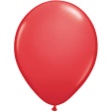 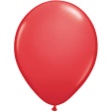 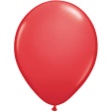 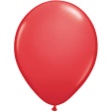 Practice time!!!!
5 stars next to things I like most 
 1 star for things I like least
Interesting
Interesting
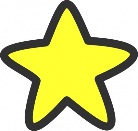 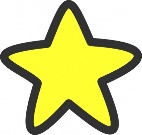 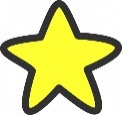 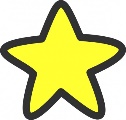 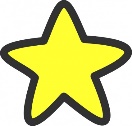 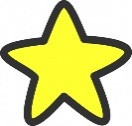 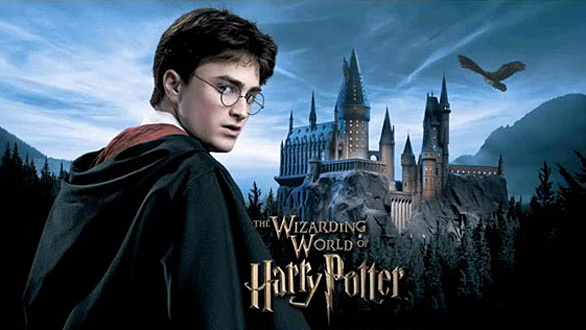 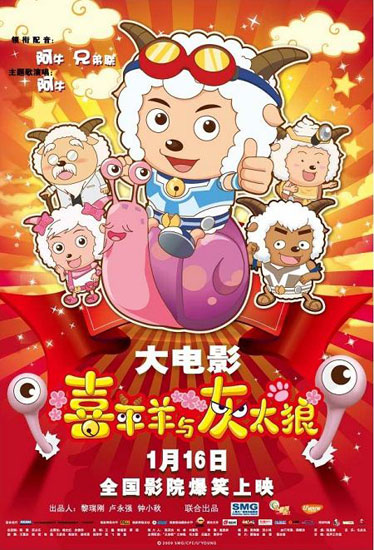 https://youtu.be/OSXvwoI3c5Y
https://youtu.be/6_Ukxzdxa18
Miss Wong thinks that
 _______ is more_____ than _____.
Exciting
Exciting
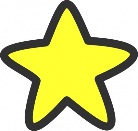 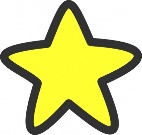 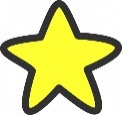 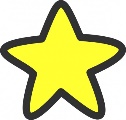 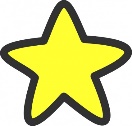 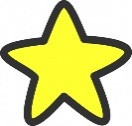 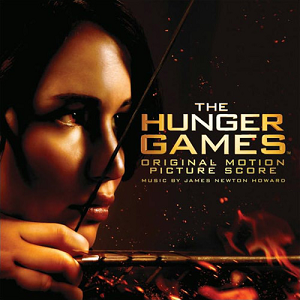 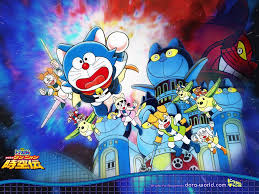 https://youtu.be/R2c11R3hN34
https://youtu.be/4S9a5V9ODuY
Miss Wong thinks that
 _______ is ______ than _____.
Horrifying
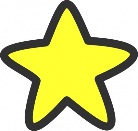 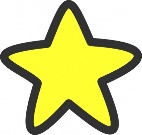 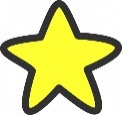 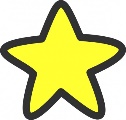 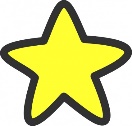 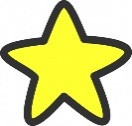 Horrifying
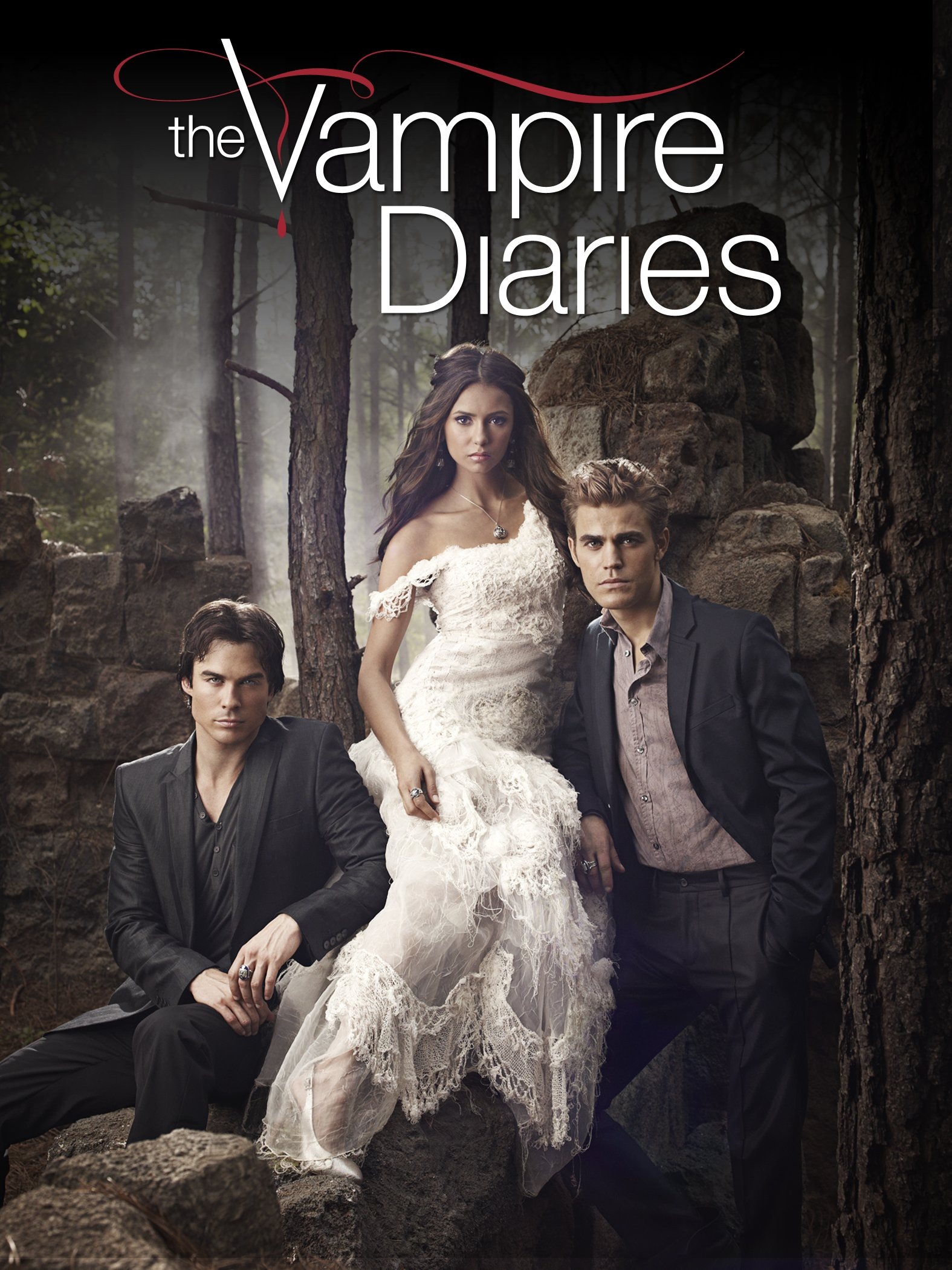 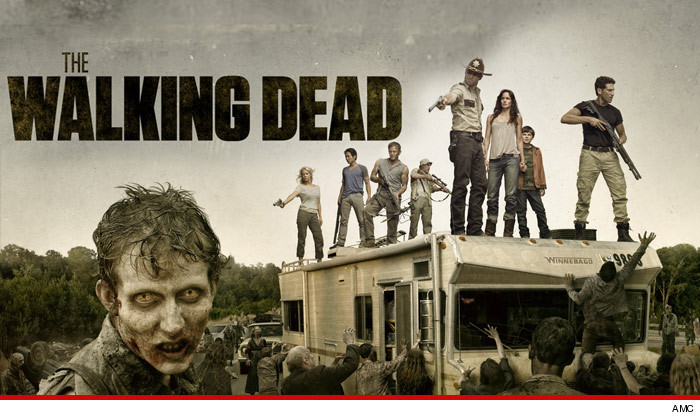 https://youtu.be/R1v0uFms68U
Miss Wong thinks that
 _______ is ____ ______ _____ _____.
https://youtu.be/OIzN8yKDnH4
What do you think?
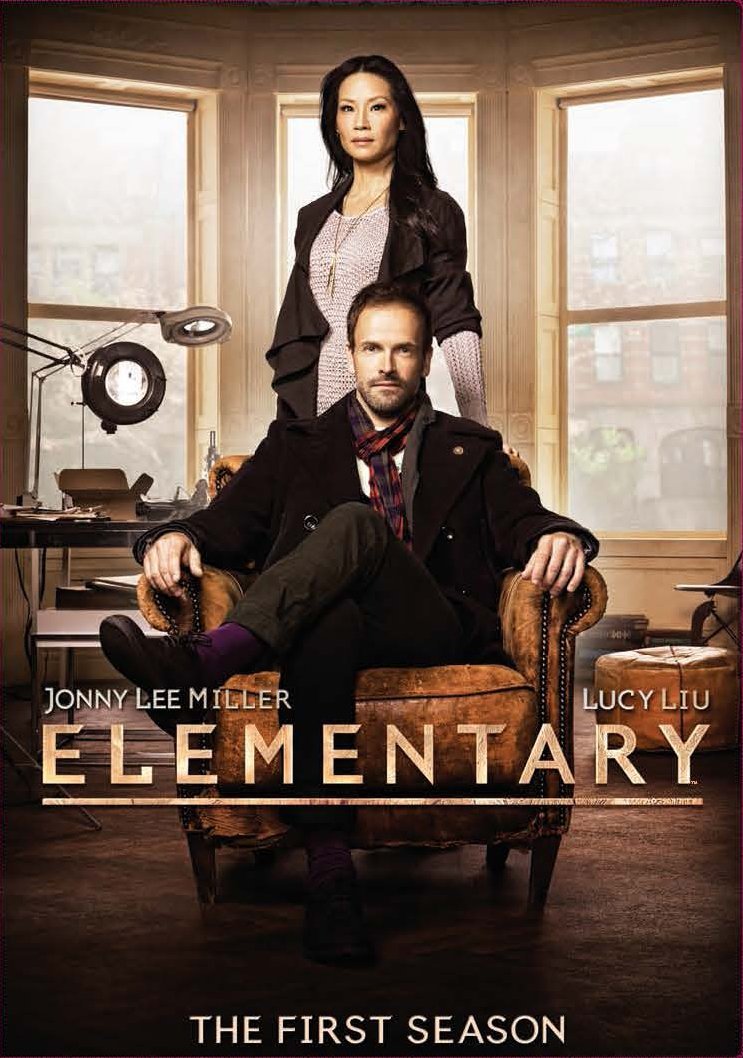 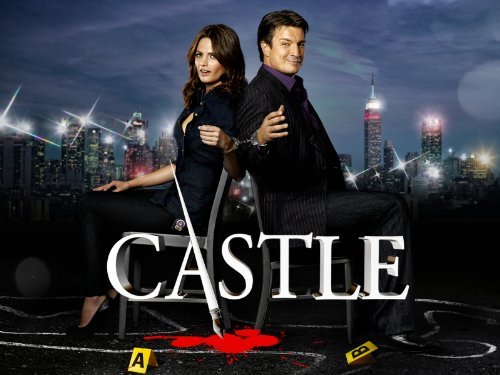 https://www.youtube.com/watch?v=ff-XiZzJLxw
https://youtu.be/aaorTM2wB9o
Areas for comparison
1. Attractiveness of the actor
  2. Attractiveness of the actress
  3. Fame of the actor
  4. Fame of the actress
  5. Interesting plot?
  6. Suitable for teenagers?